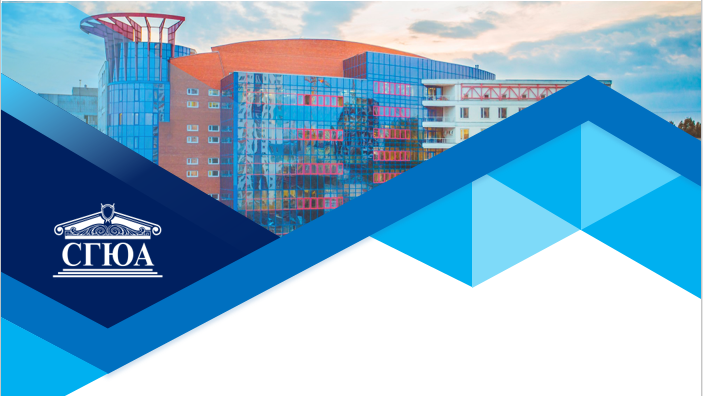 ПРЕЗЕНТАЦИЯ 
ЭЛЕКТИВНОЙ ДИСЦИПЛИНЫ

«Иностранный язык (английский) для начинающих (А2-уровень Pre-Intermediate)»
Кафедра иностранных языков
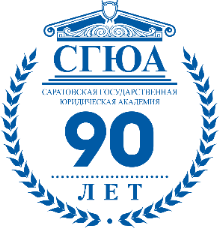 Цель освоения дисциплины
совершенствование коммуникативных умений в четырех видах речевой деятельности (аудирование, чтение, письмо и говорение), восприятие на слух излагаемого материала, извлечение необходимой информации по предмету из источников на основе бумажных носителей и интернет-ресурсов, адекватное изложение полученной информации на английском языке, умение планировать свое речевое поведение, выходить из положения при дефиците
языковых средств при получении и передаче
информации.
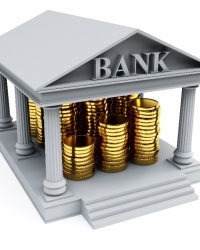 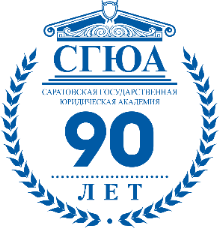 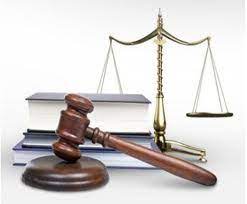 Задачи дисциплины
совершенствование навыков произношения и преодоление языкового барьера;
совершенствование навыков письма на английском языке;
совершенствование навыков понимания устной речи на слух;
усвоение более сложных грамматических форм английского языка и применение их на практике;
усвоение лексики для повседневного общения;
совершенствование разговорных навыков.
Для кого предназначена дисциплина?
Начинайте изучение английского языка для начинающих, если Вы:
понимаете общий смысл высказываний собеседника, можете поддерживать простой диалог и задавать вопросы, но говорите короткими отрывочными предложениями;
неплохо знаете основную грамматику, но вам тяжело использовать ее в спонтанной речи, вы путаетесь в конструкциях или строите фразы, используя только простые времена;
изучали английский язык в школе и имеете хорошие базовые знания;
недавно прошли курс изучения английского на уровне Elementary.
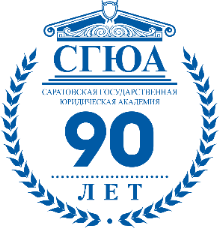 Для кого предназначена дисциплина?
обучающиеся направления подготовки 40.03.01 Юриспруденция (все профили подготовки);
обучающиеся специальности 40.05.04 Судебная и прокурорская деятельность (все специализации)
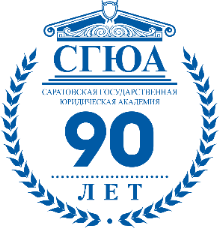 Что изучается в ходе освоения дисциплины?
более сложные грамматические конструкции английского языка;
особенности произношения и интонации;
лексический материал английского языка;
правила письма.
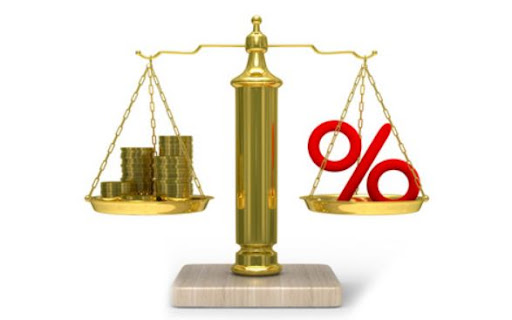 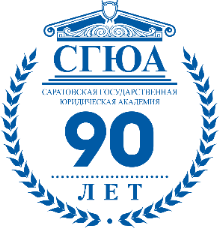 Тематический план дисциплины
Тема 1. Family relationships and friendship. 
Тема 2. Jobs, profession and workplaces.
Тема 3. Holidays and travelling.
Тема 4. Food and health. 
Тема 5. Life stages and events.
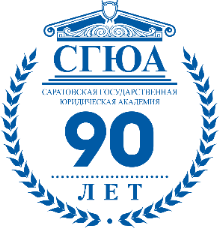 Как будут проходить занятия?
Интерактивные задания и упражнения;
Изучающее, просмотровое, поисковое и  ознакомительное чтение;
Выполнение грамматических заданий и упражнений;
Устно-речевое общение, говорение на английском языке;
Выполнение заданий по аудированию;
Ролевая игра;
Дискуссии, сообщения.
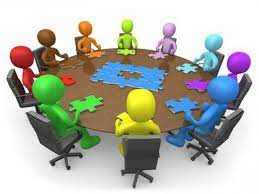 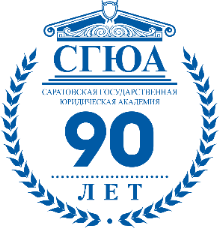 Значение дисциплины для дальнейшего обучения
Основные положения дисциплины могут быть использованы в дальнейшем при изучении следующих дисциплин:
Иностранный язык (английский)  (B1-уровень Intermediate)
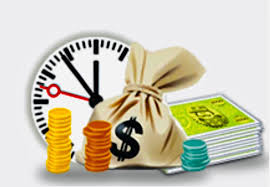 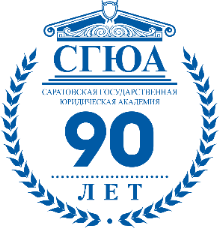 Значение дисциплины для практической работы юриста
повышает способность к самообразованию, развивает культуру мышления, общения и речи;
развивает информационную культуру, расширяет кругозор и повышает общую культуру;
способствует пониманию английского текста в подлиннике на базе общеупотребительной и специальной лексики, умению быстро извлекать необходимую информацию, а также вести на английском языке беседу-диалог общего характера;
способствует налаживанию межкультурных и научных связей, обеспечивает возможность представлять свою страну на международных конференциях и симпозиумах, учит уважению в отношении к духовным ценностям других стран и народов.
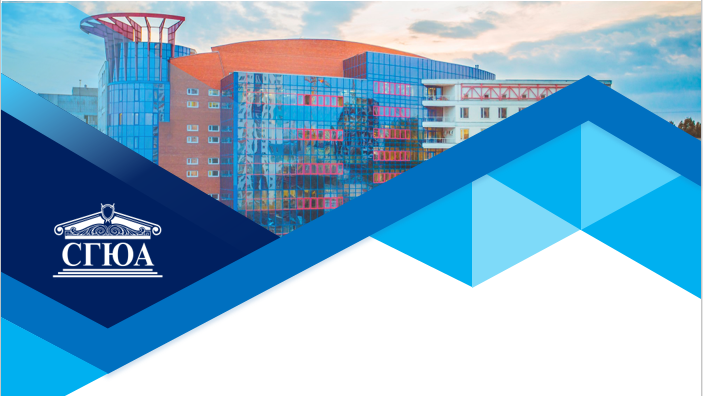 СПАСИБО ЗА ВНИМАНИЕ!